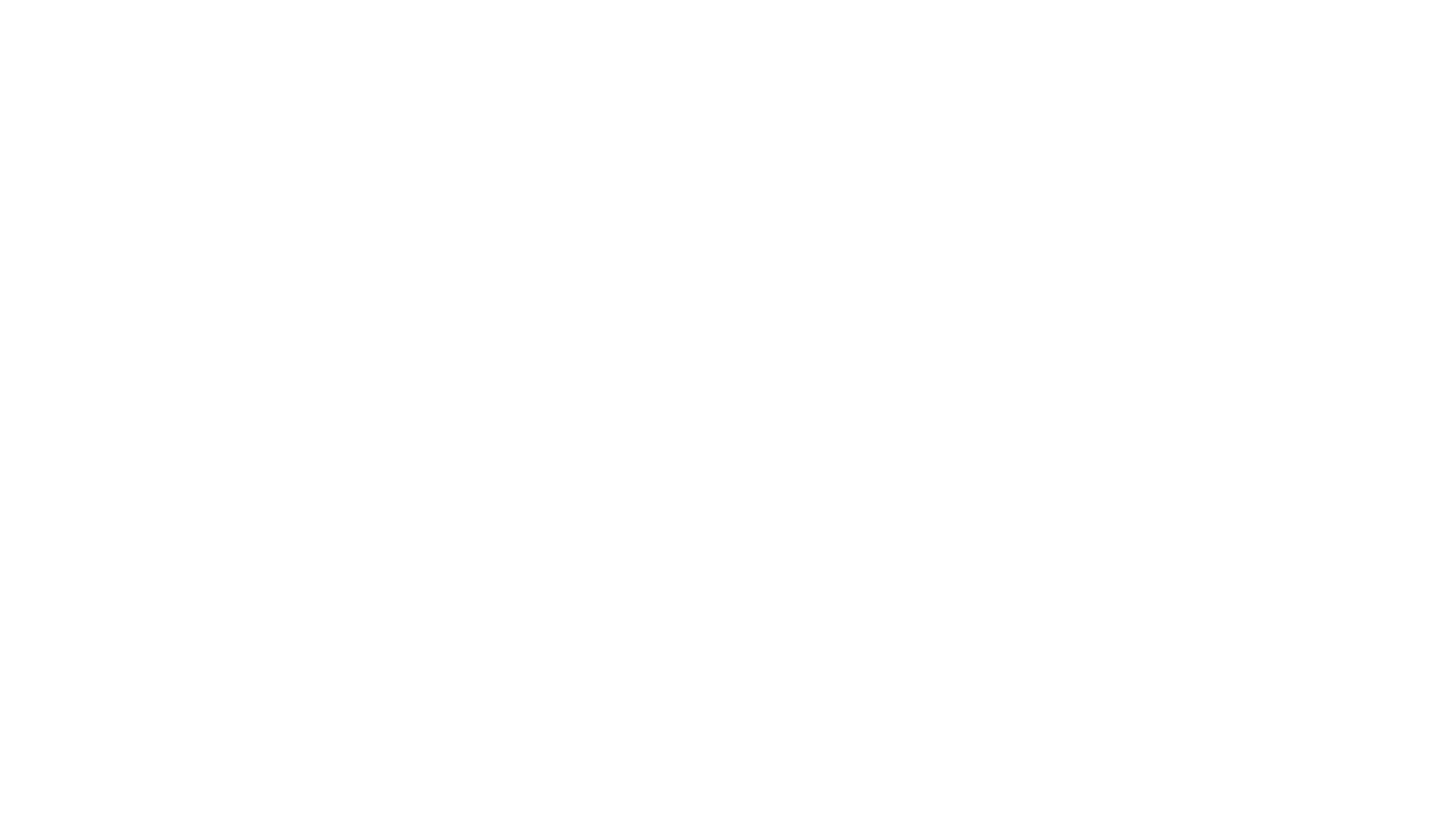 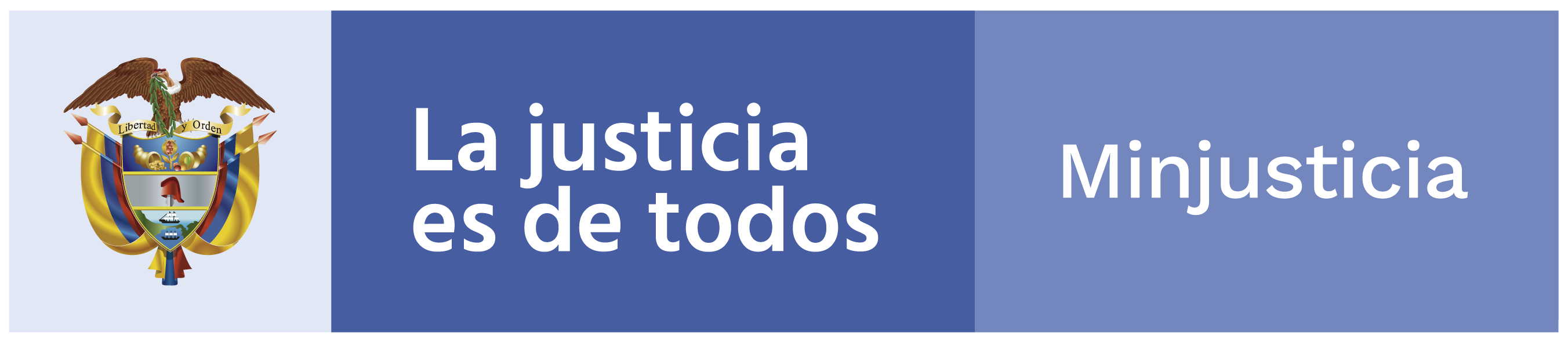 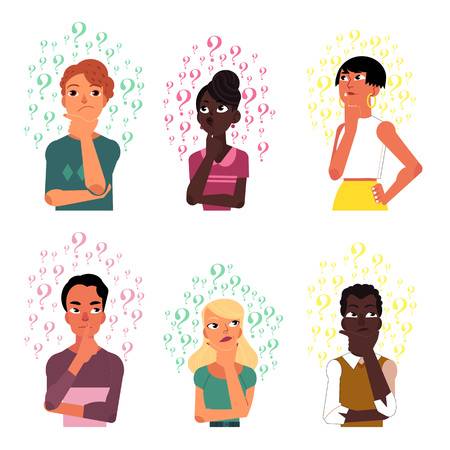 ¿Cuál es el recuerdo más amoroso que tienes de tu infancia y/o Adolescencia?
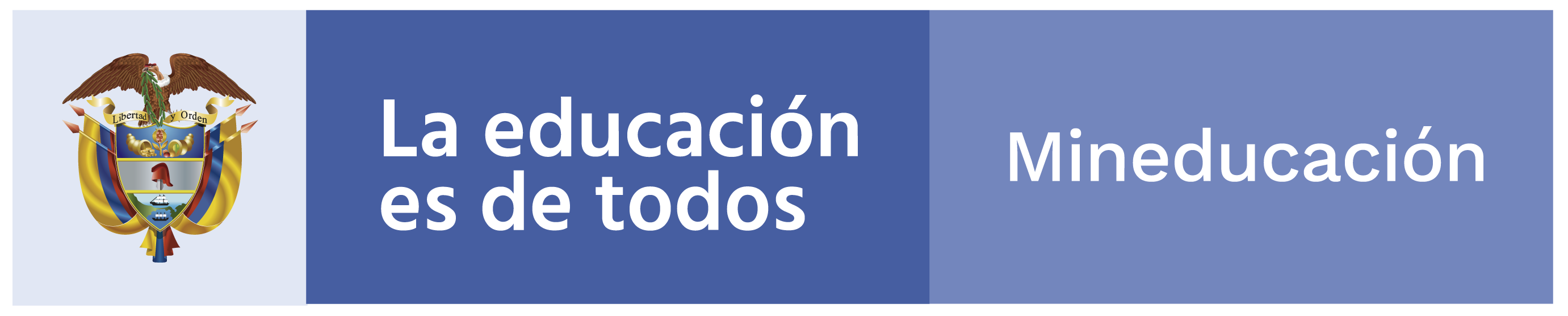 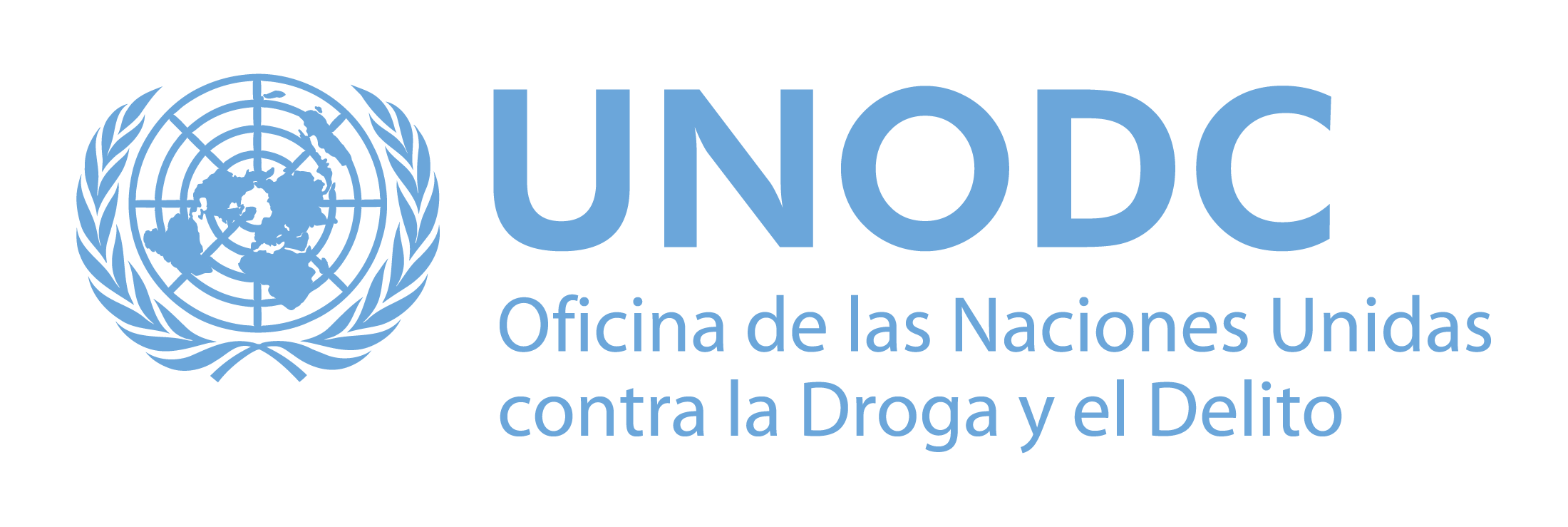 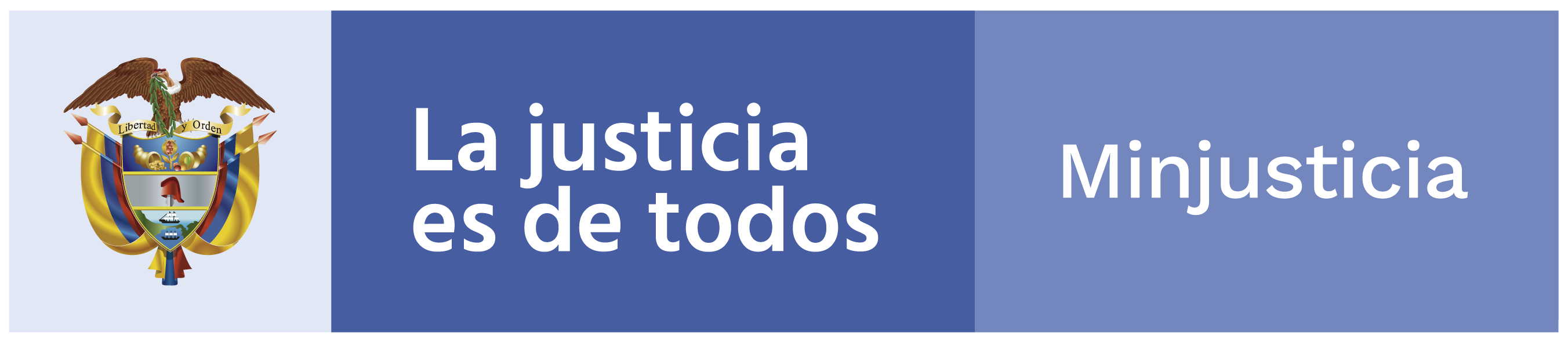 Antoni Porowski  Reconocido Chef canadiense


“Mamá no estaba mucho en casa y cuando tenía tiempo para nosotros siempre nos llevaba a restaurantes a cenar para compensar la ausencia. 

Sin embargo, mis recuerdos más amorosos de ella, están relacionados a cuando preparaba espaguetis con leche, era su plato de cuando no había dinero y no estábamos bien en familia, lo hacía para conversar y darnos amor. 

Y esa relación amorosa de mamá con los alimentos es lo que me hizo un chef que cree que no se trata solo de crear platos maravillosos sino de hacer platos amorosos.”
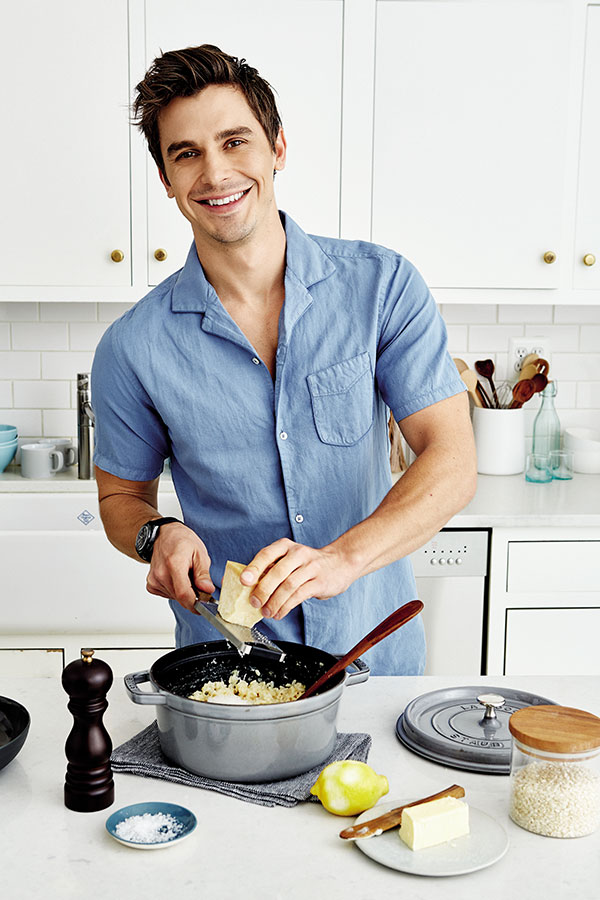 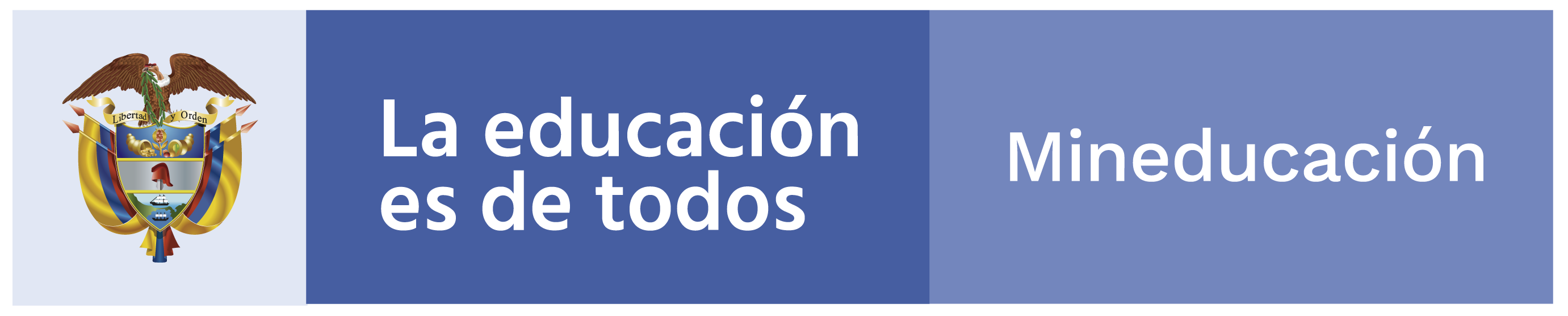 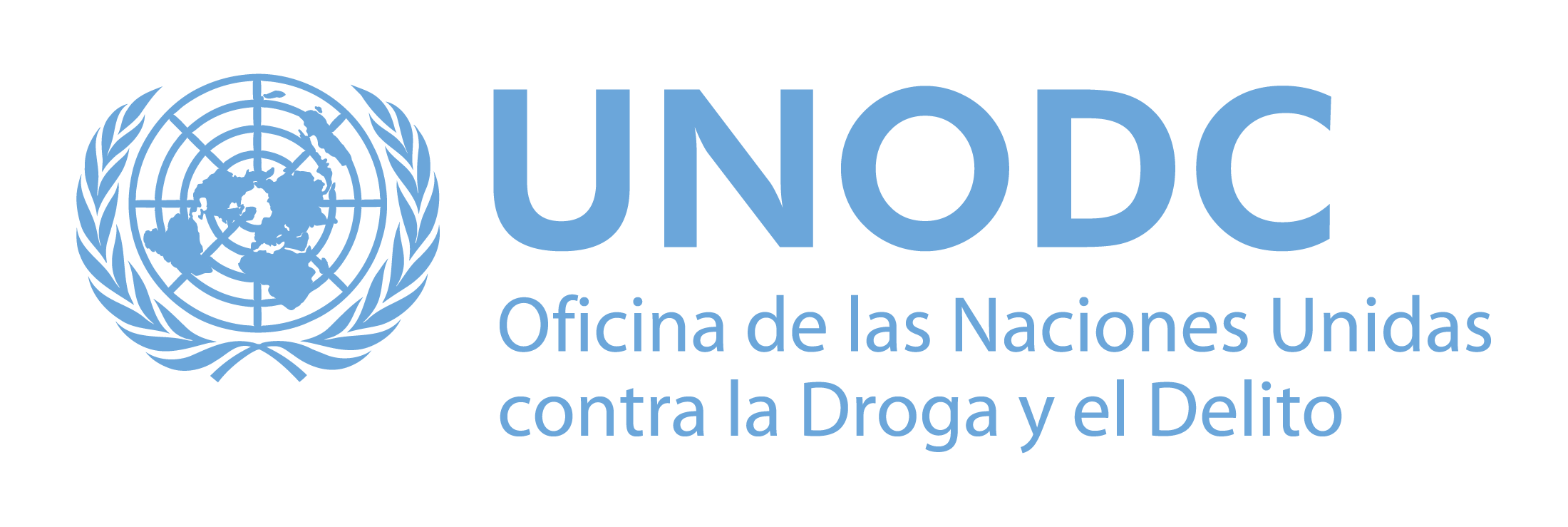 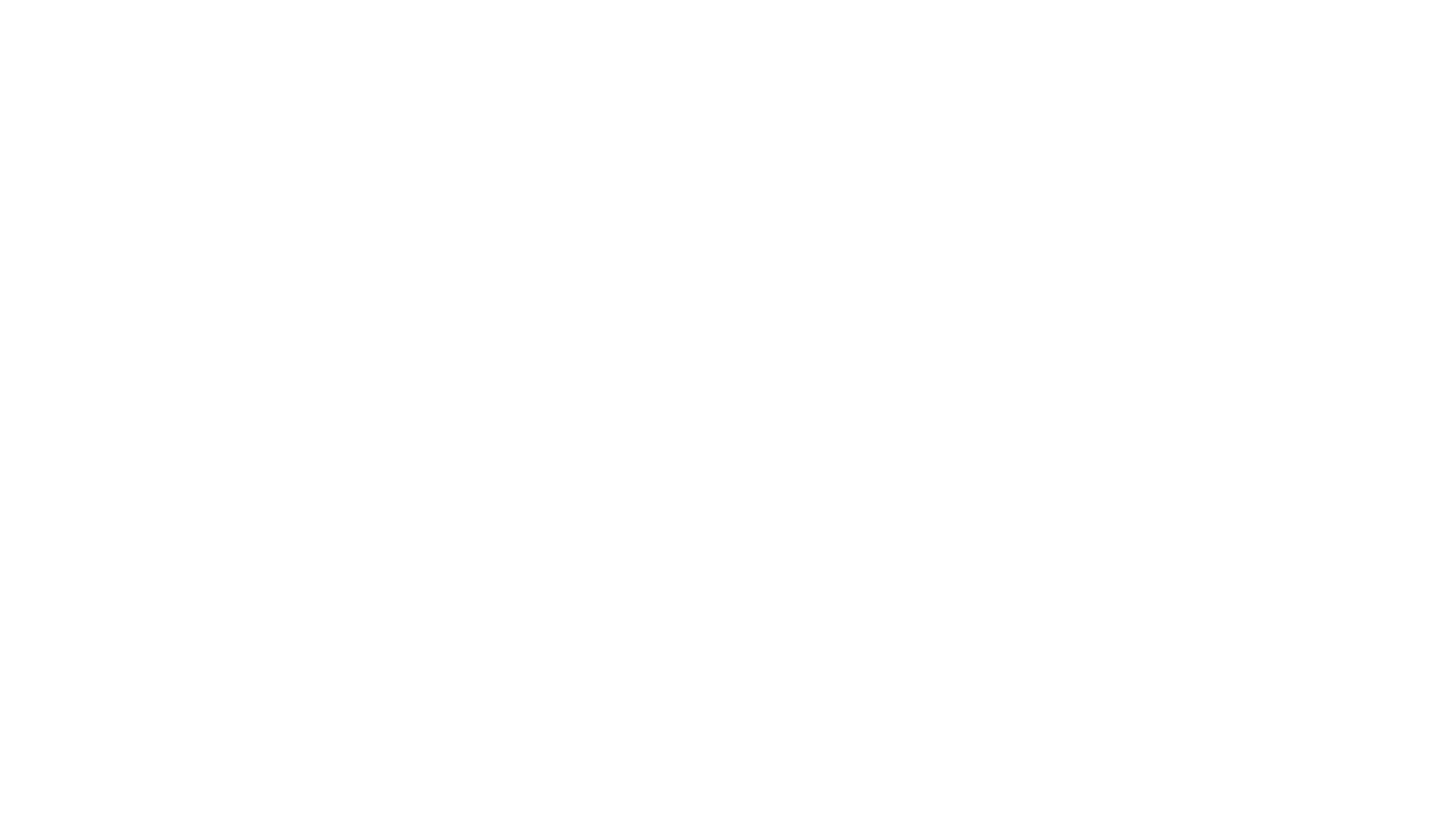 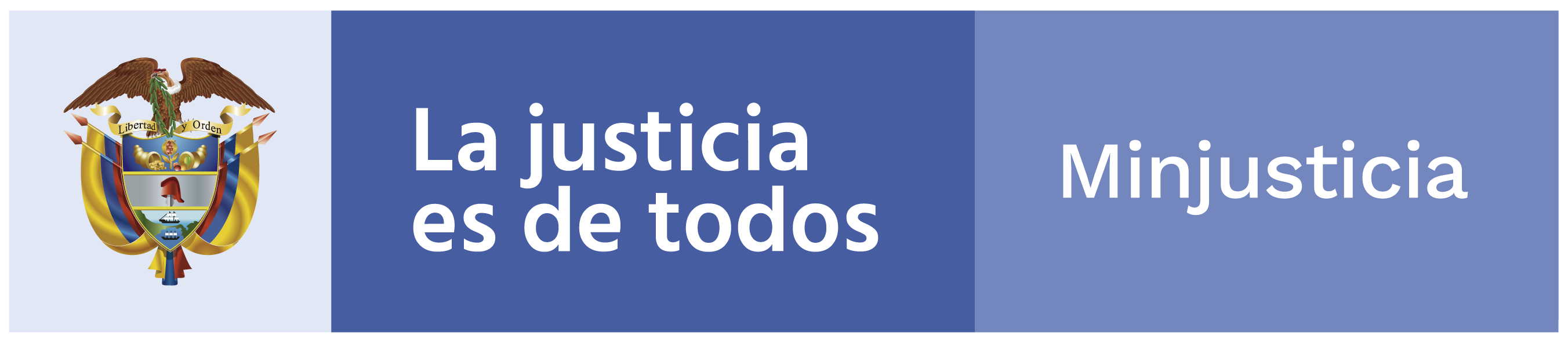 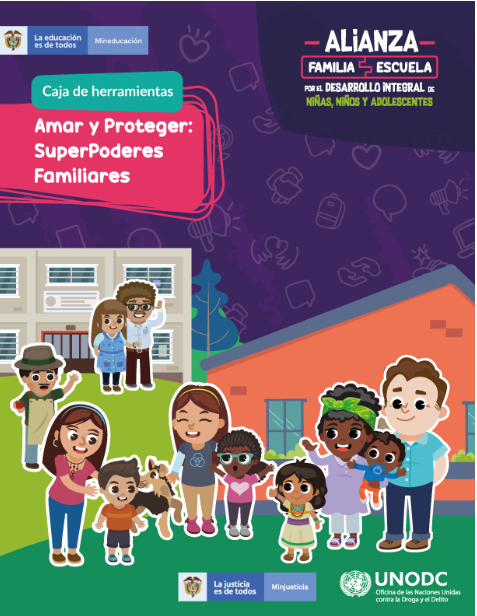 Amar y proteger: SuperPoderes familiares
Caja de herramientas para fortalecer el vínculo, el afecto y el monitoreo parental de las familias en el entorno educativo
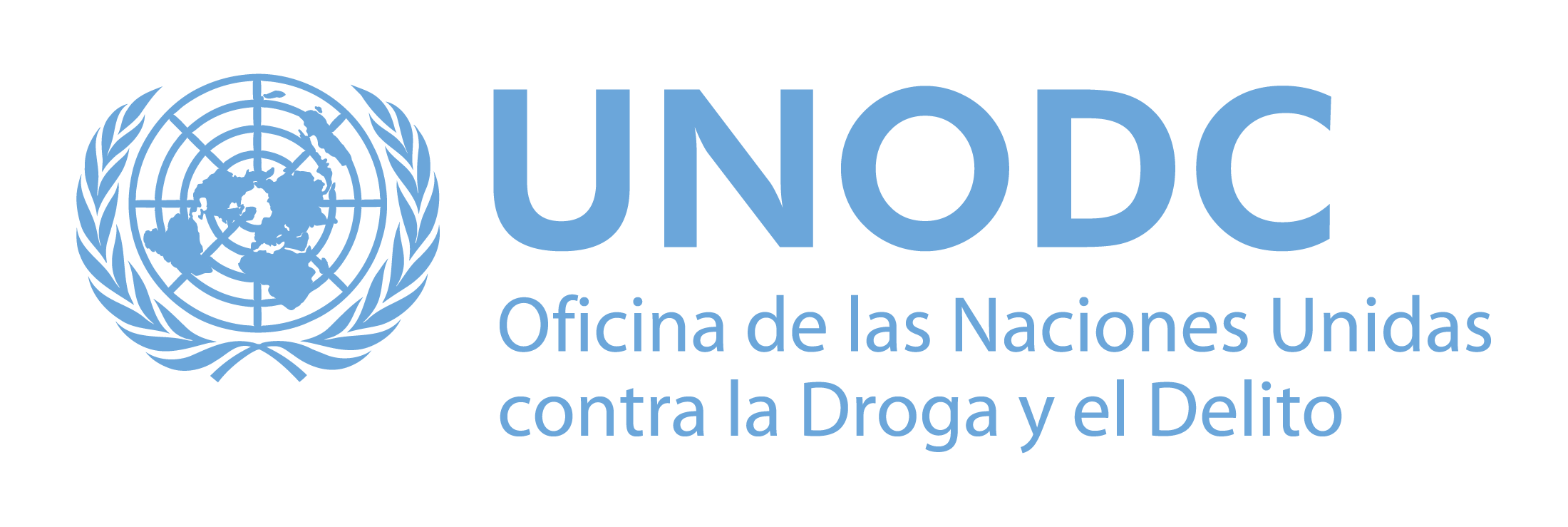 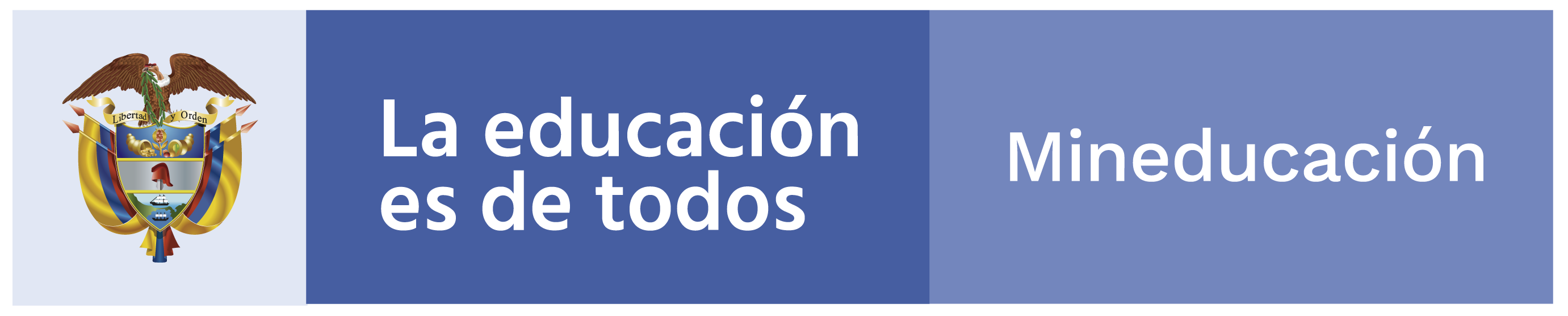 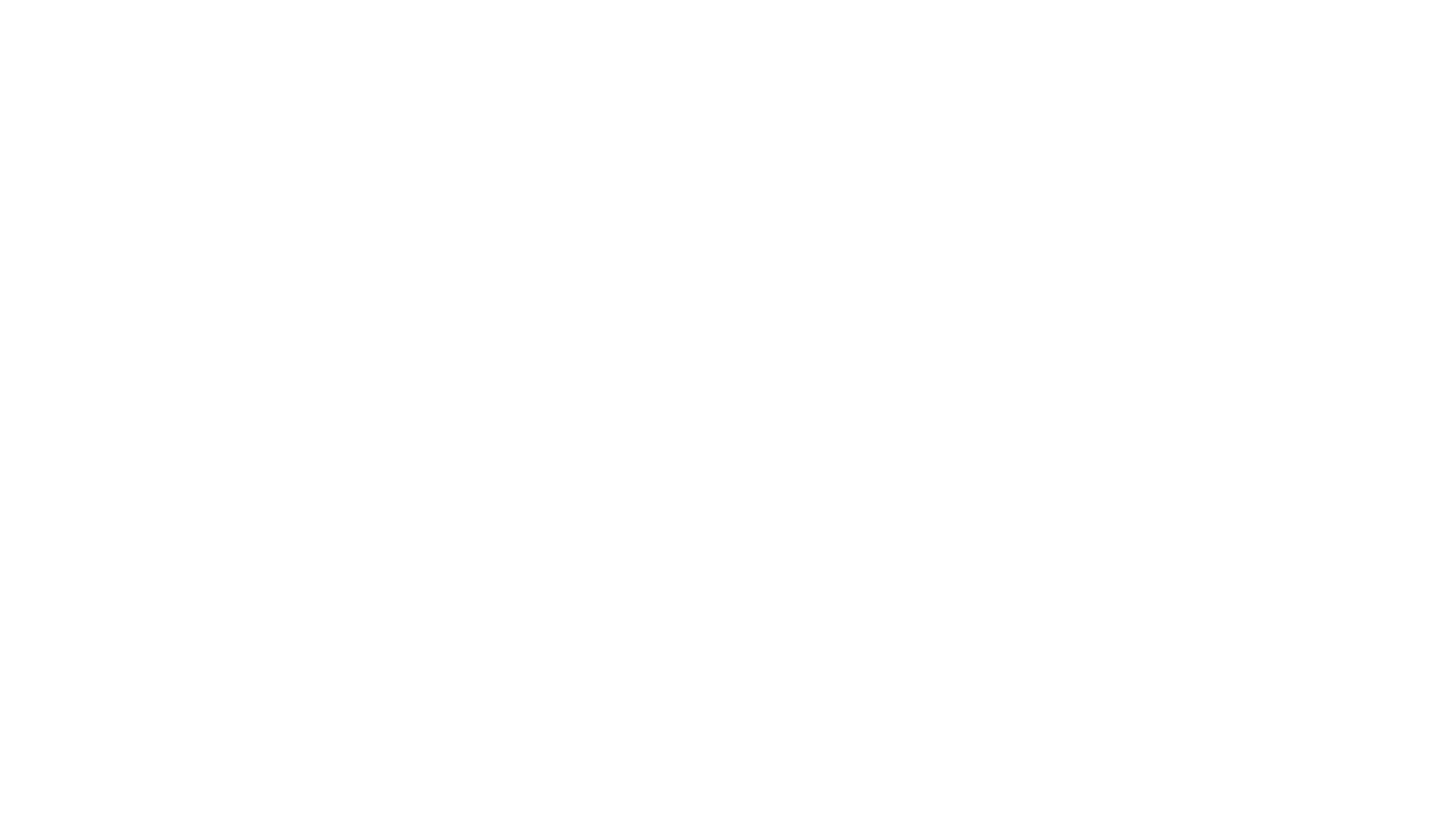 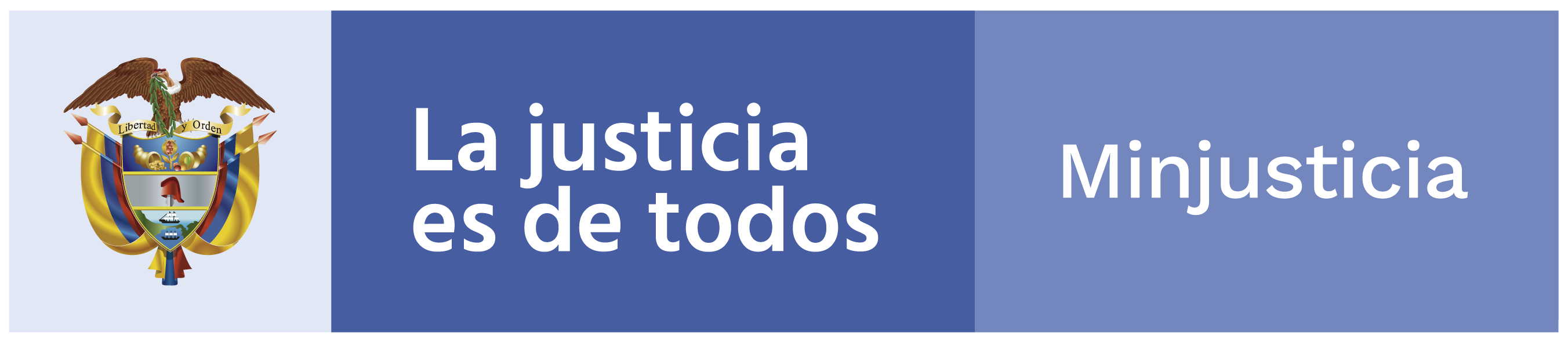 El concepto: Superpoderes
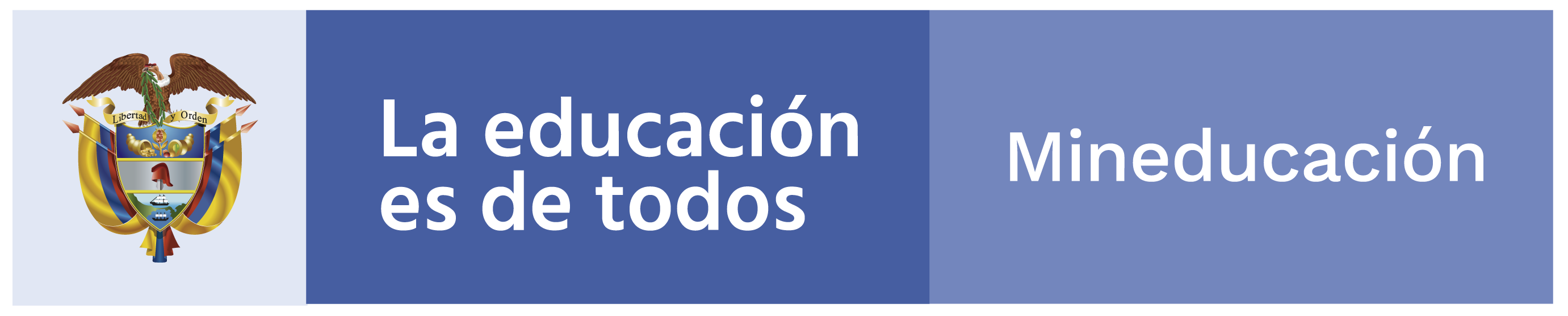 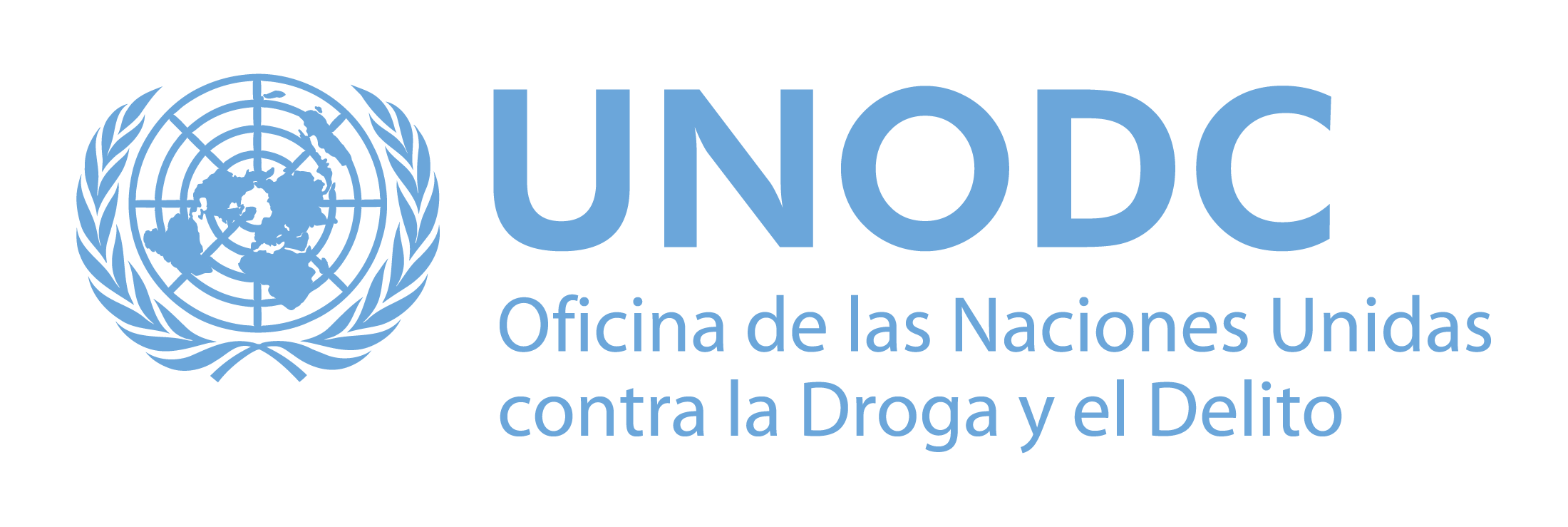 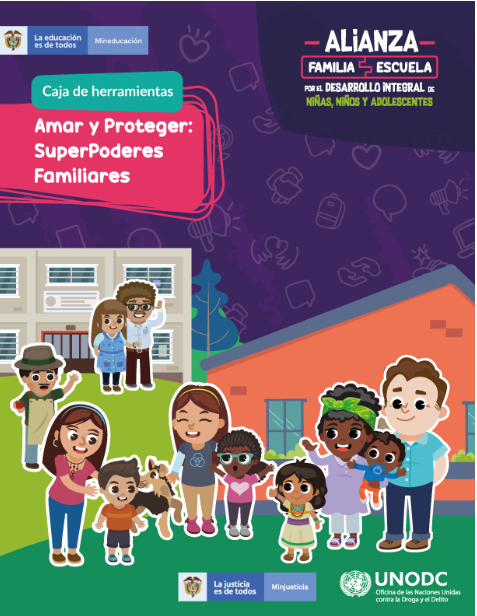 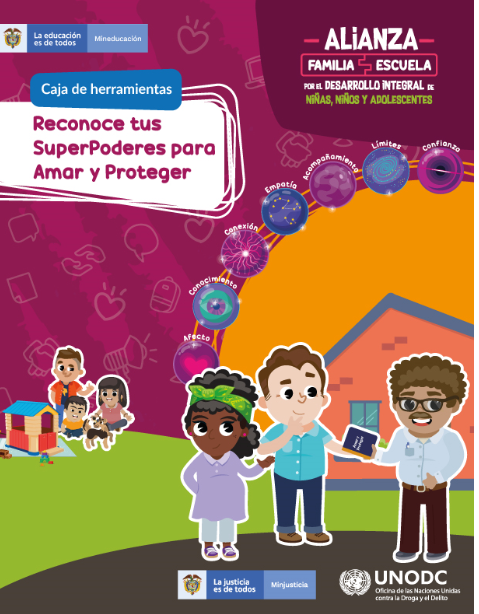 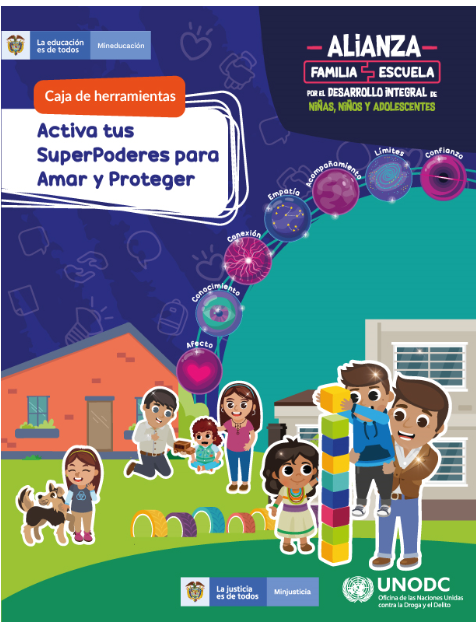 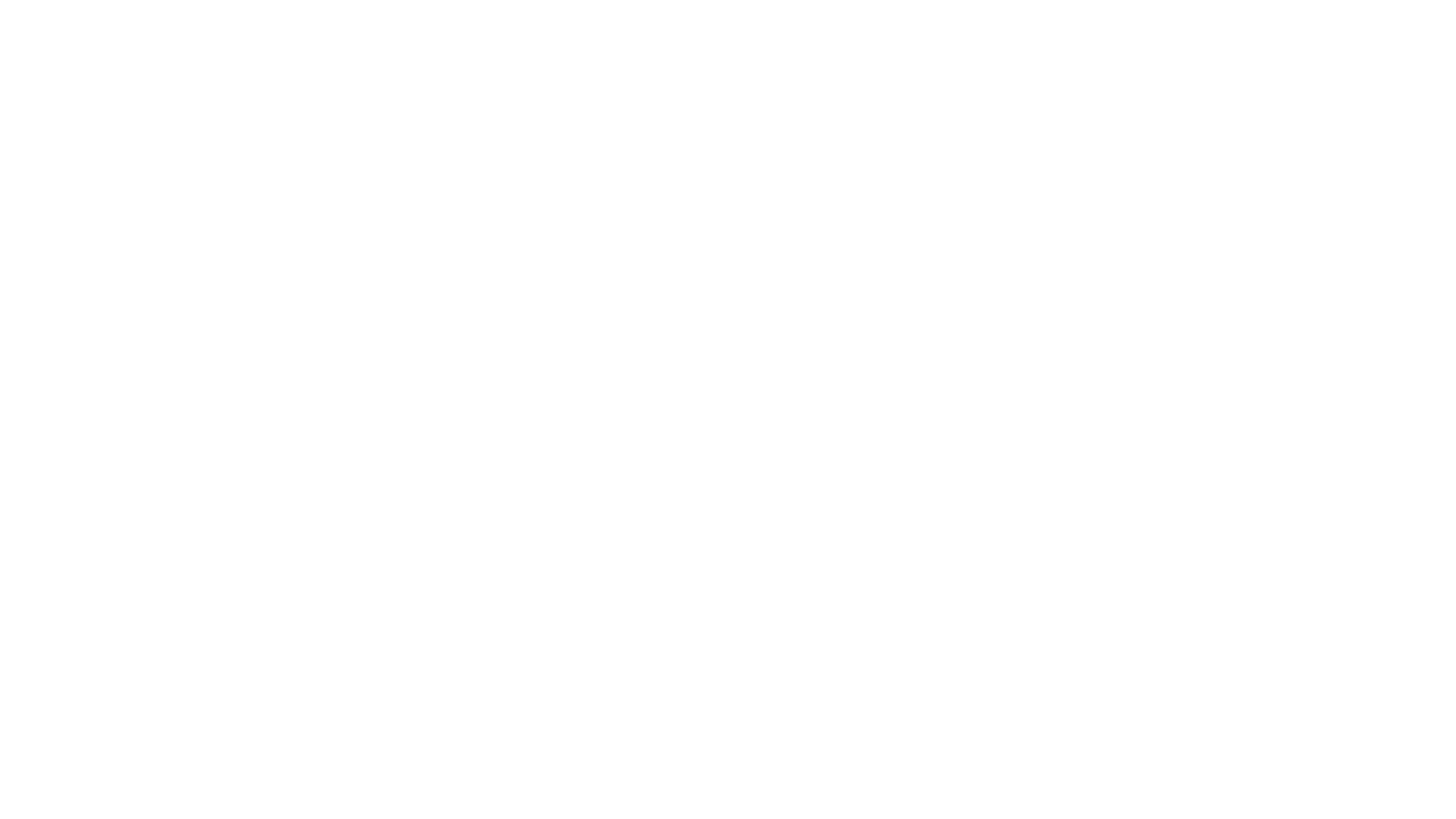 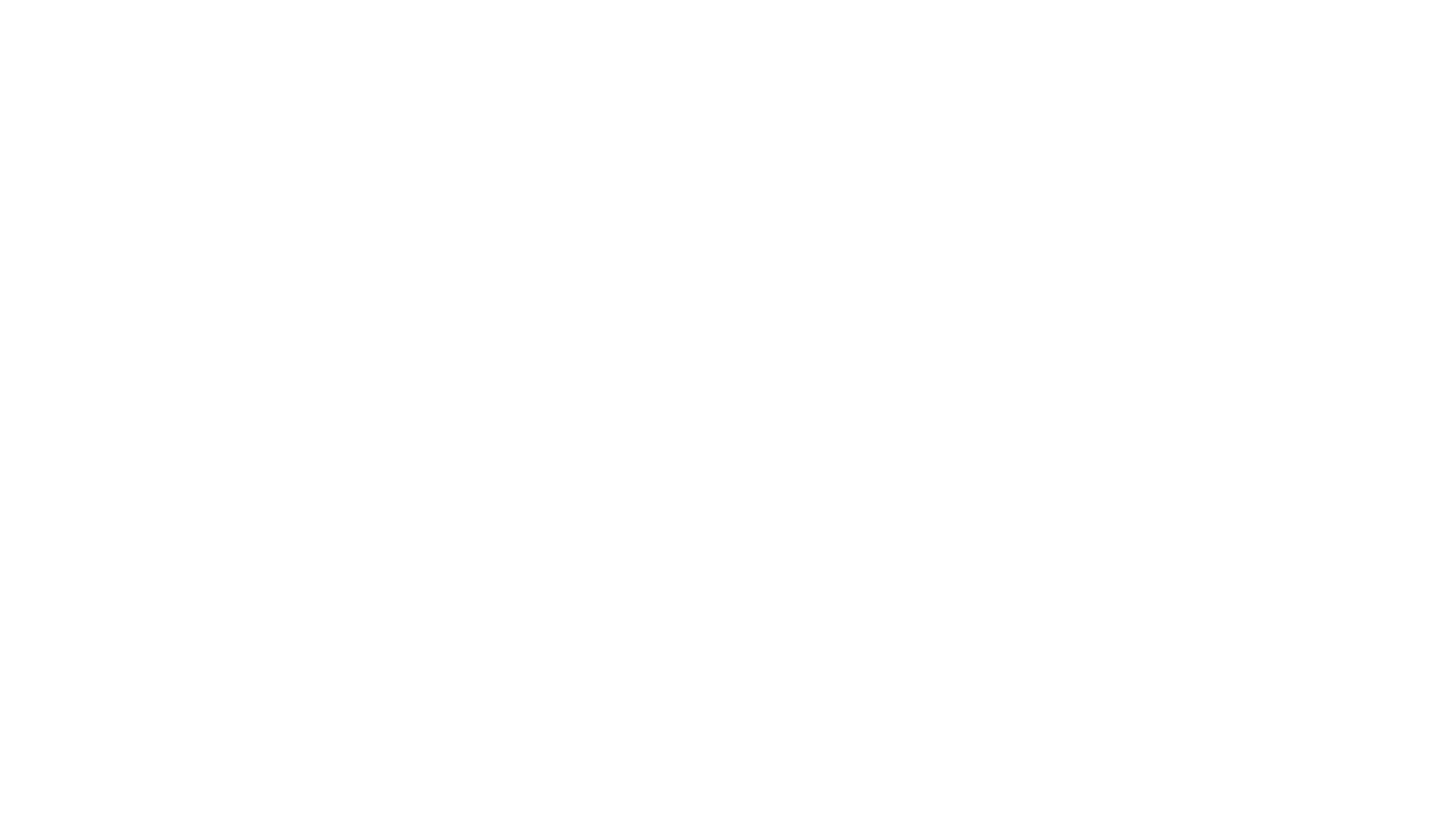 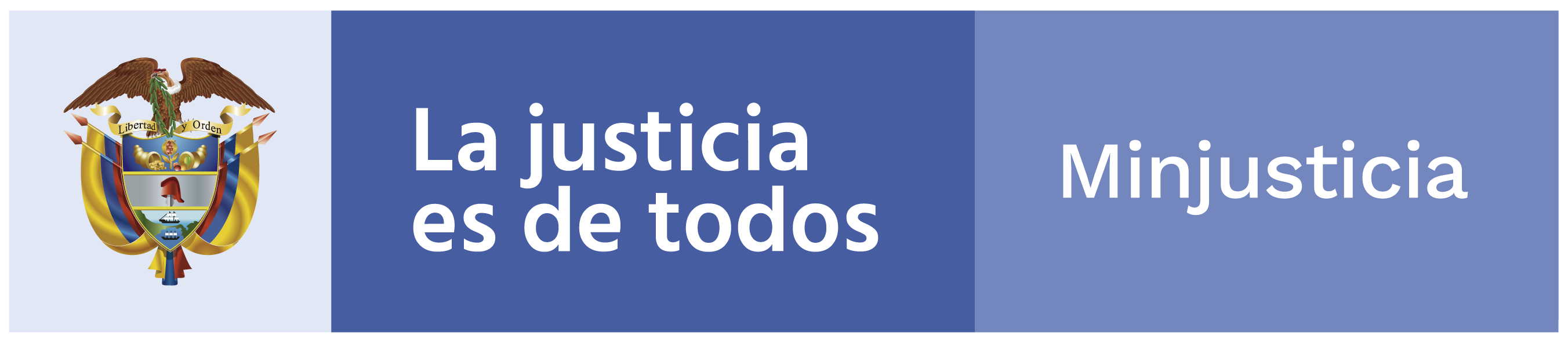 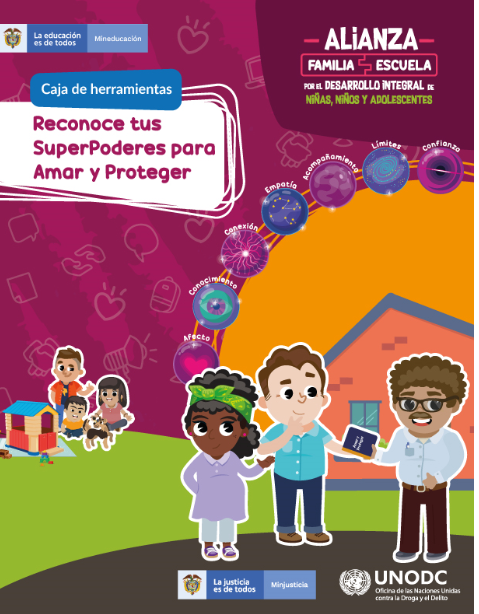 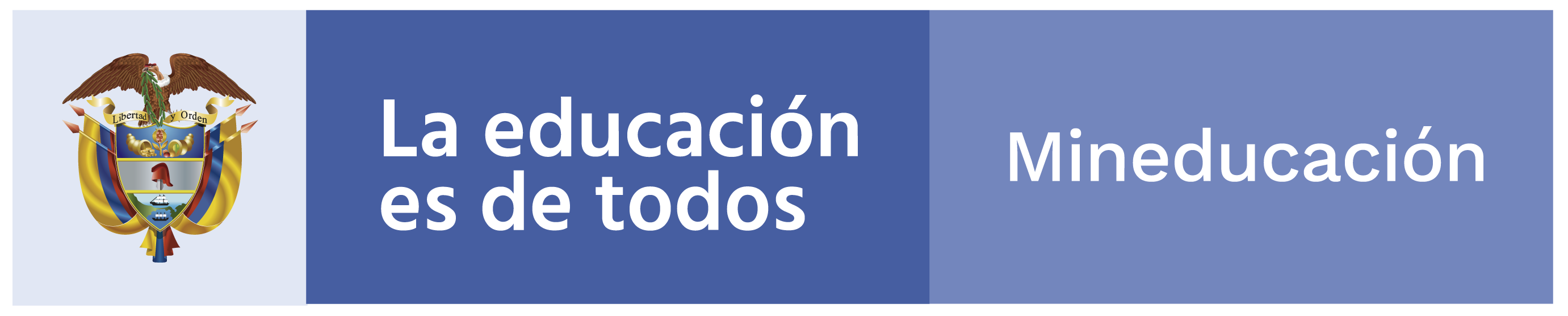 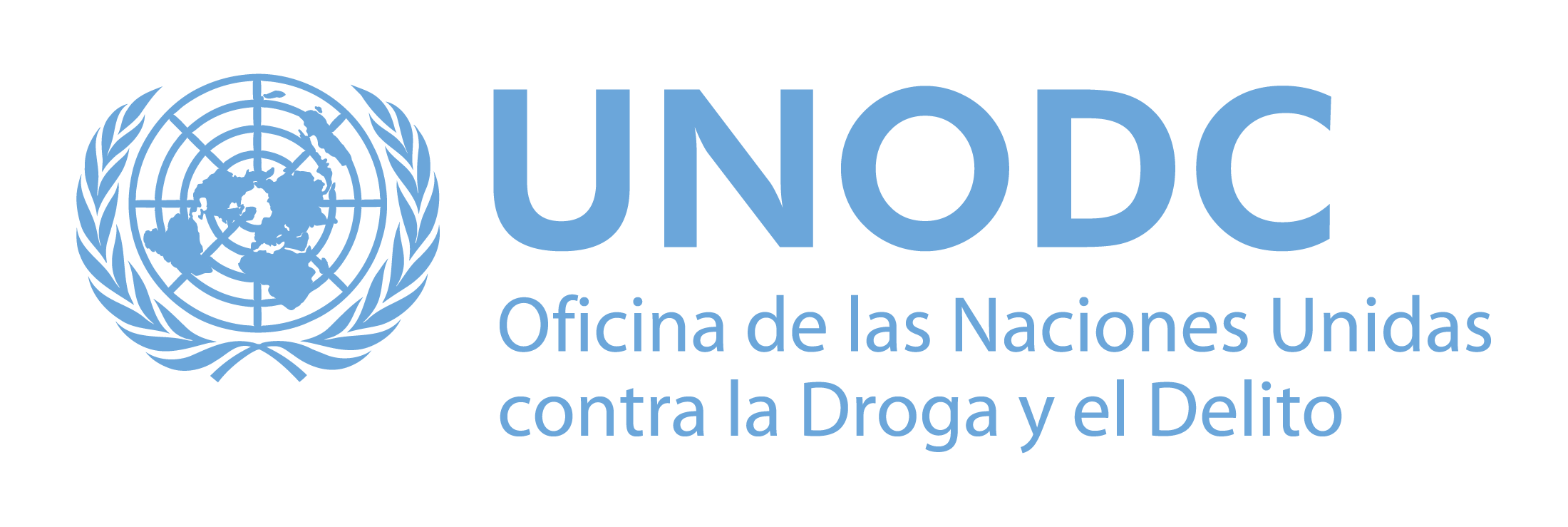 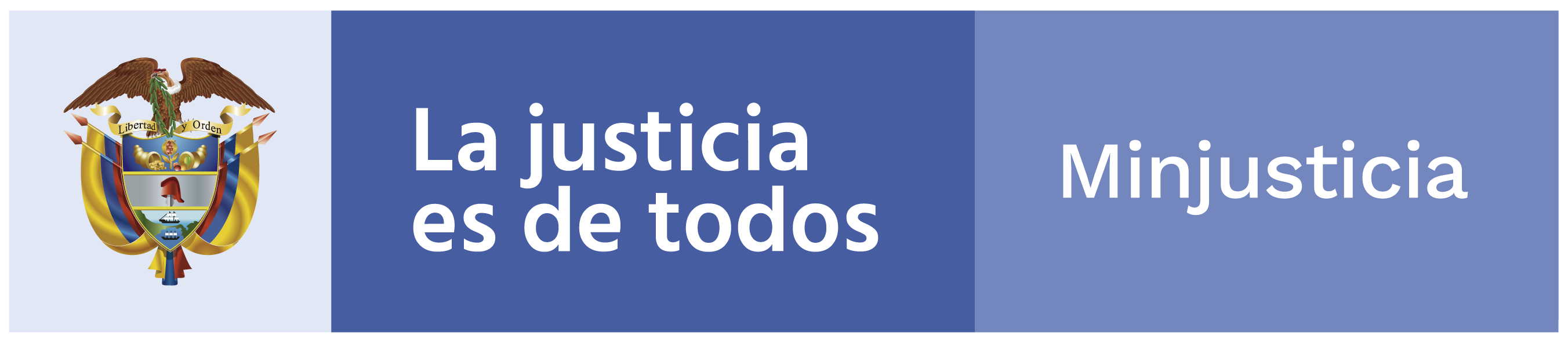 SuperPoderes para Amar
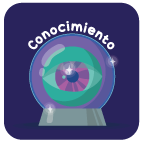 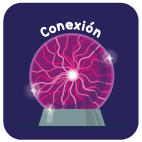 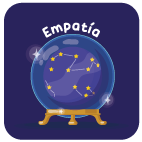 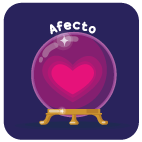 SuperPoderes para Proteger
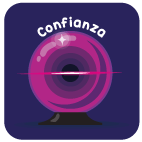 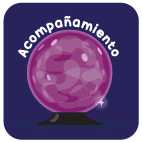 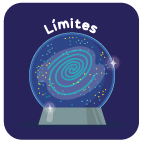 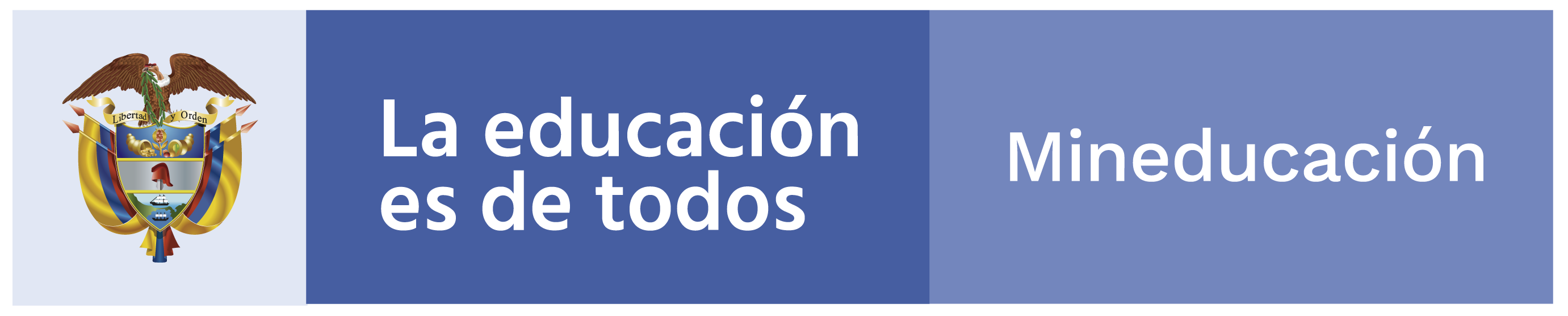 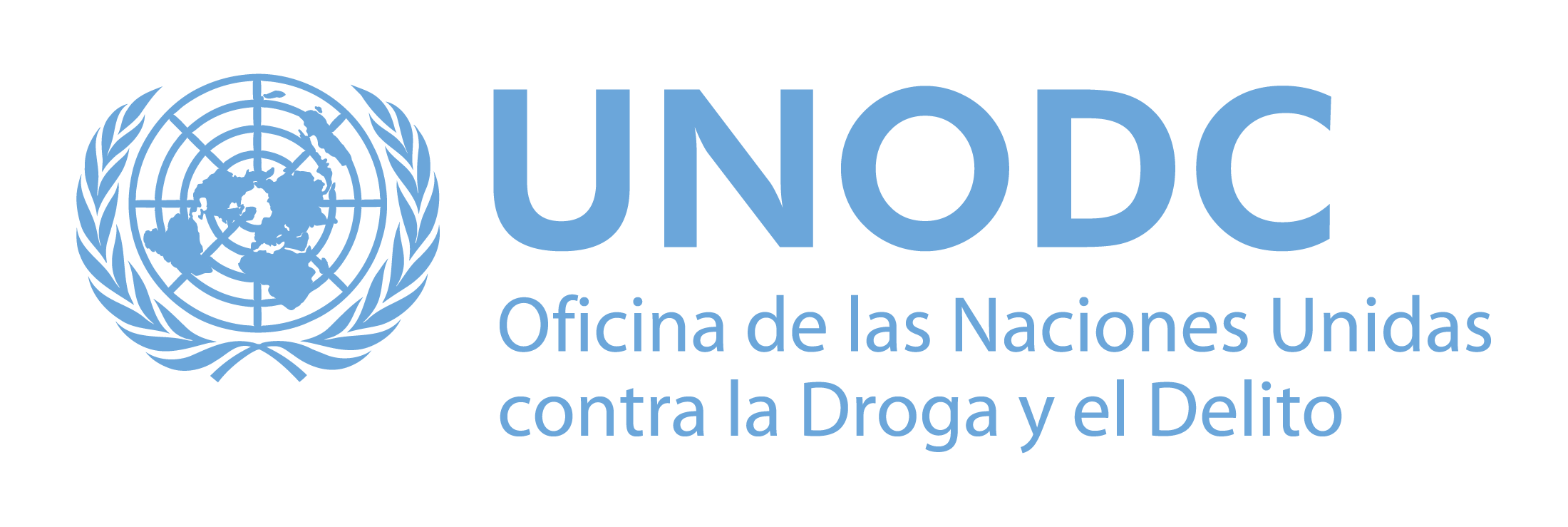 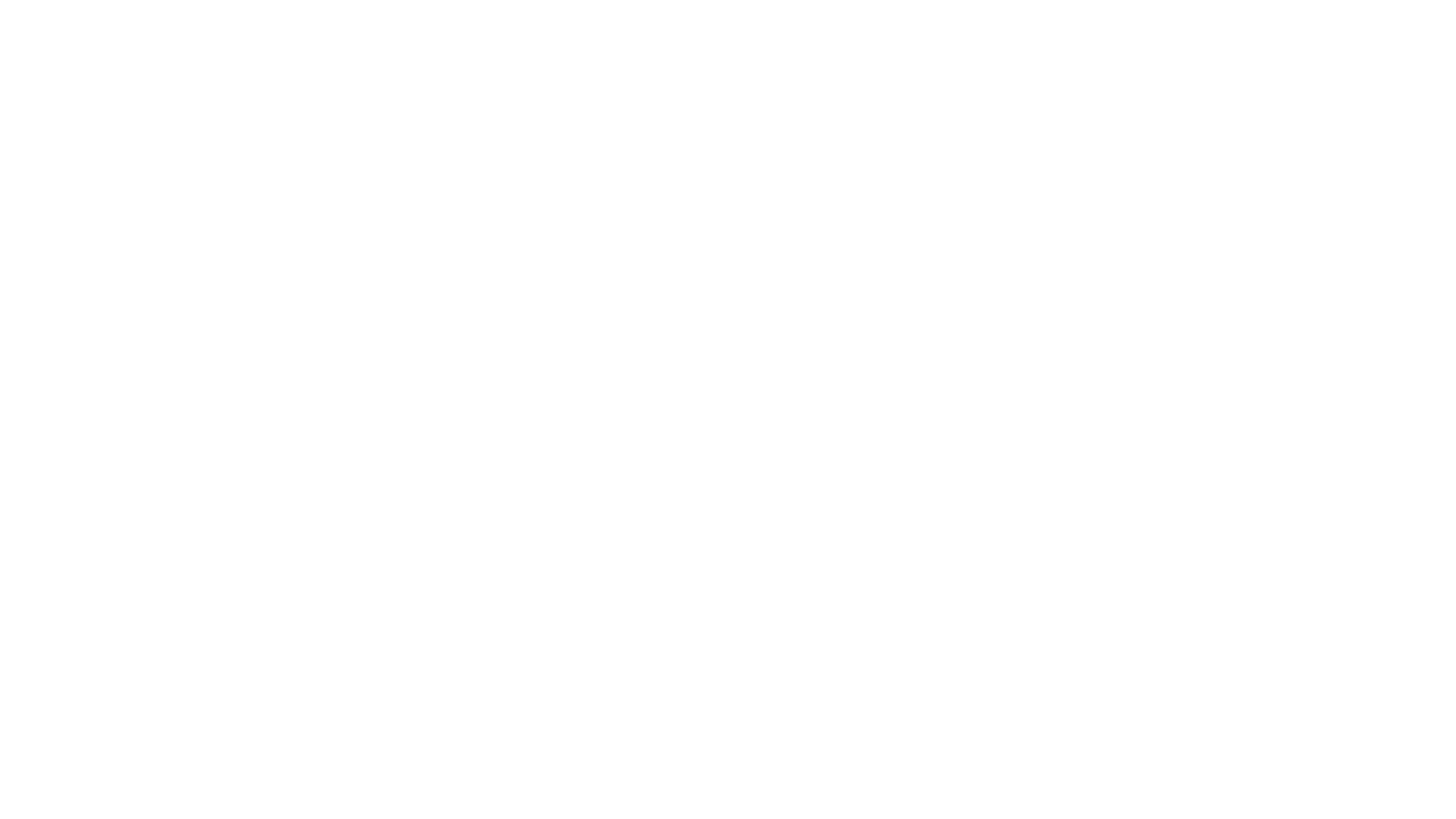 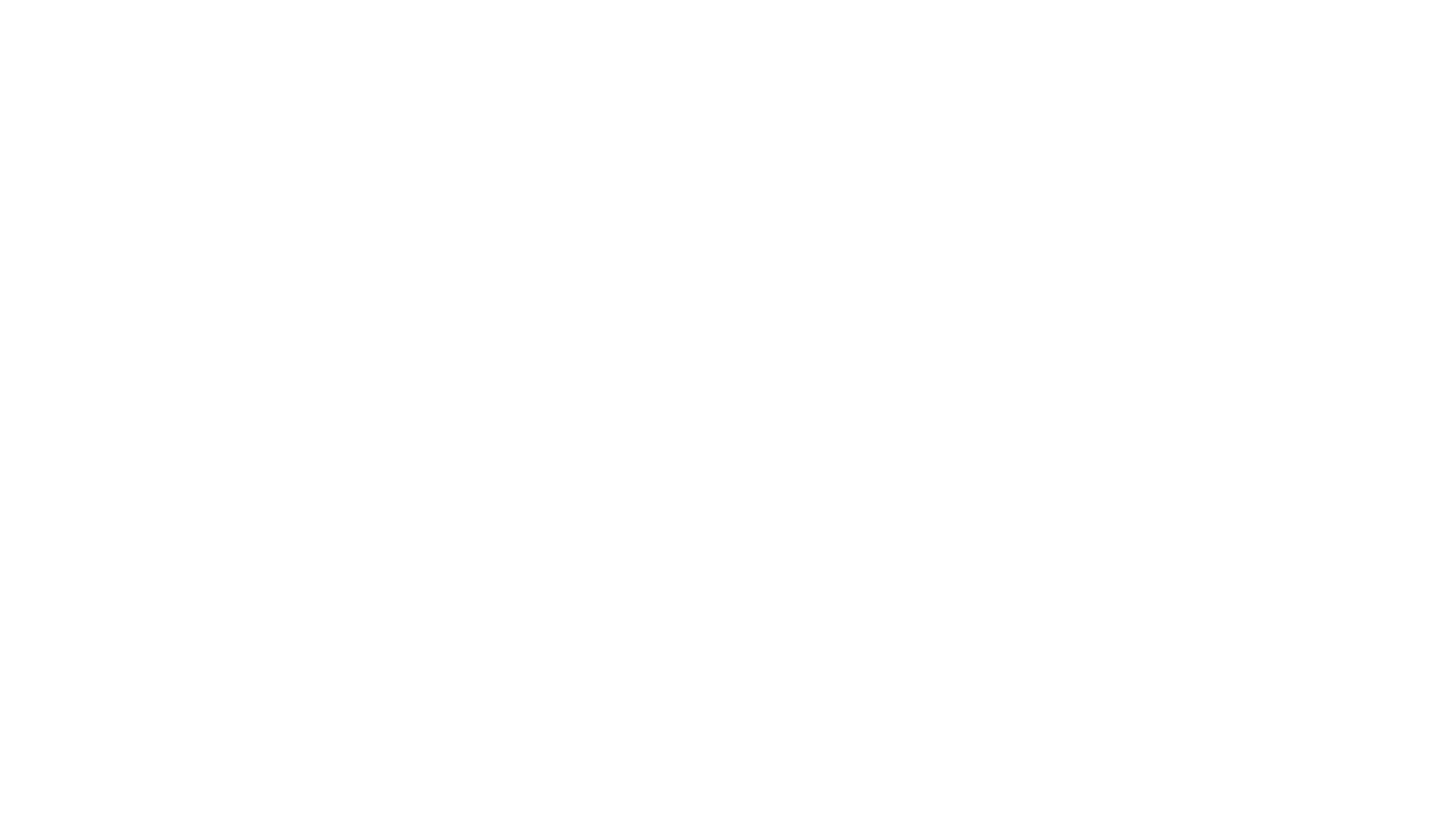 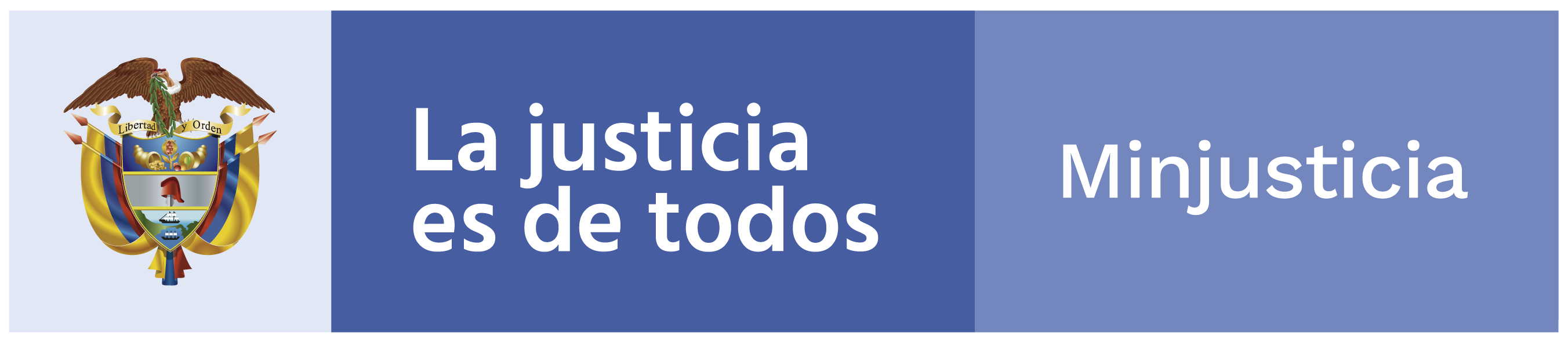 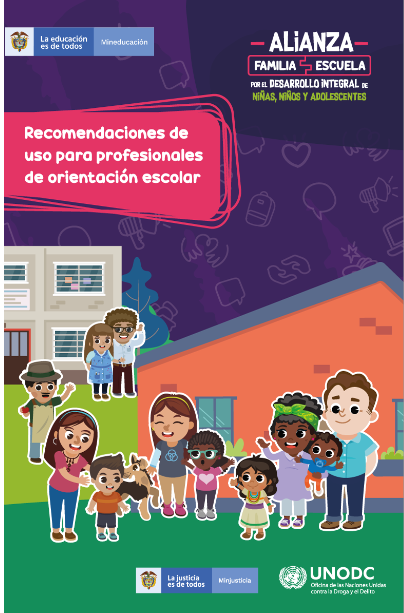 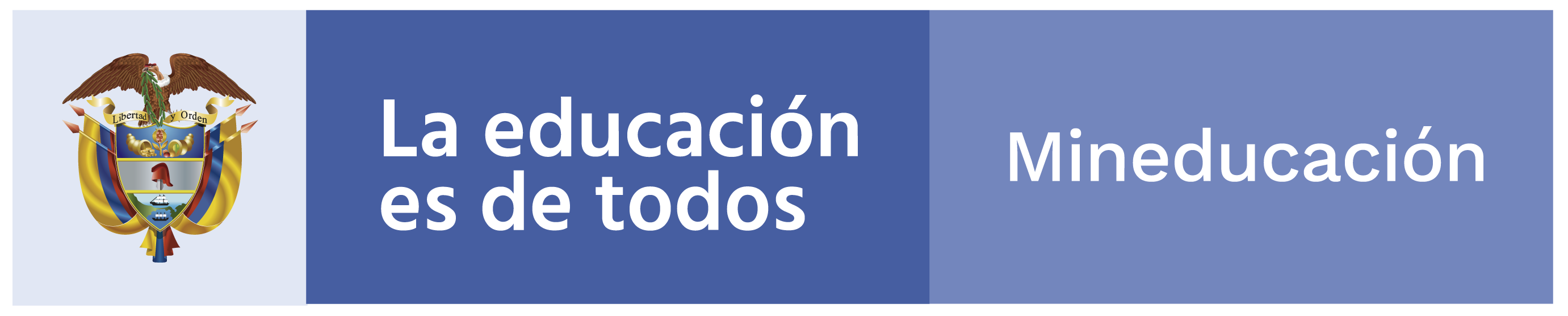 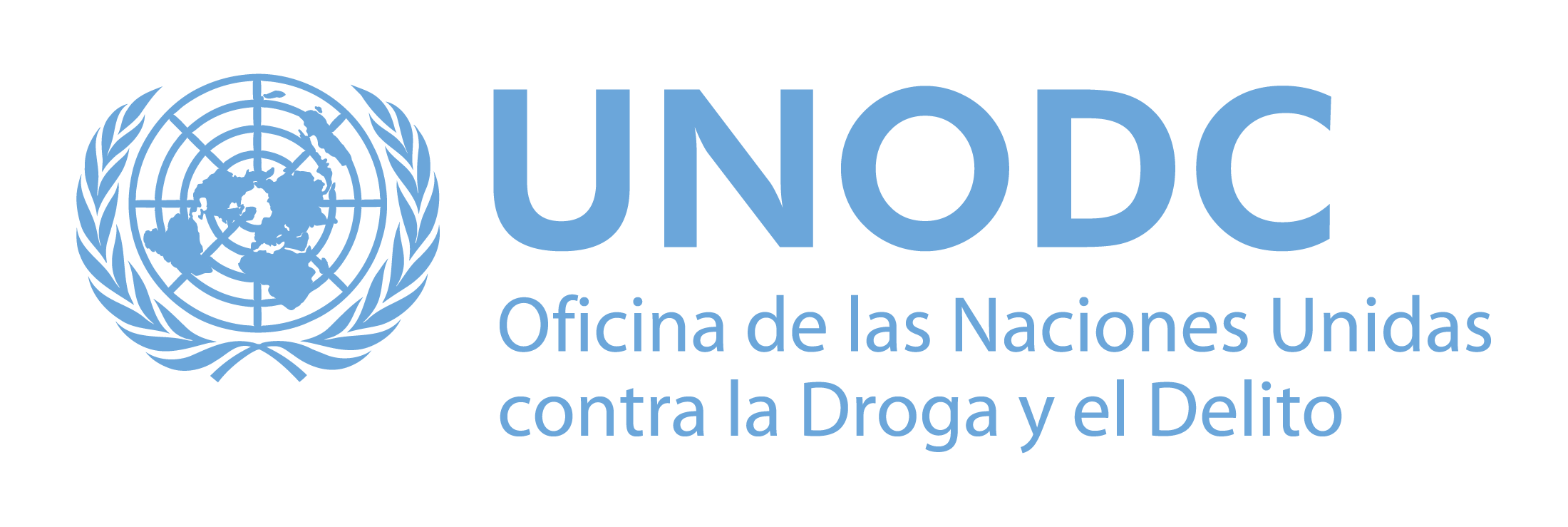 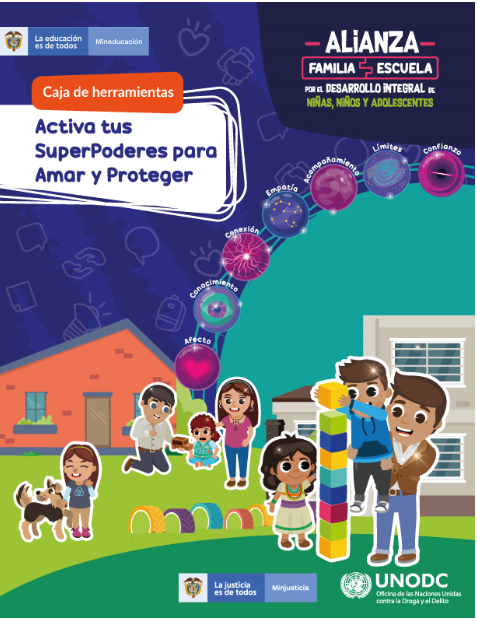 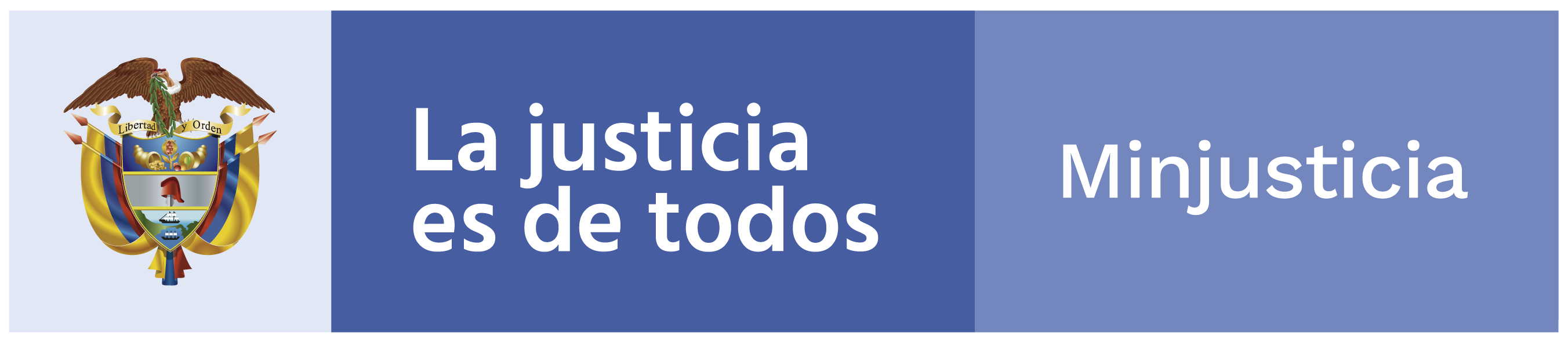 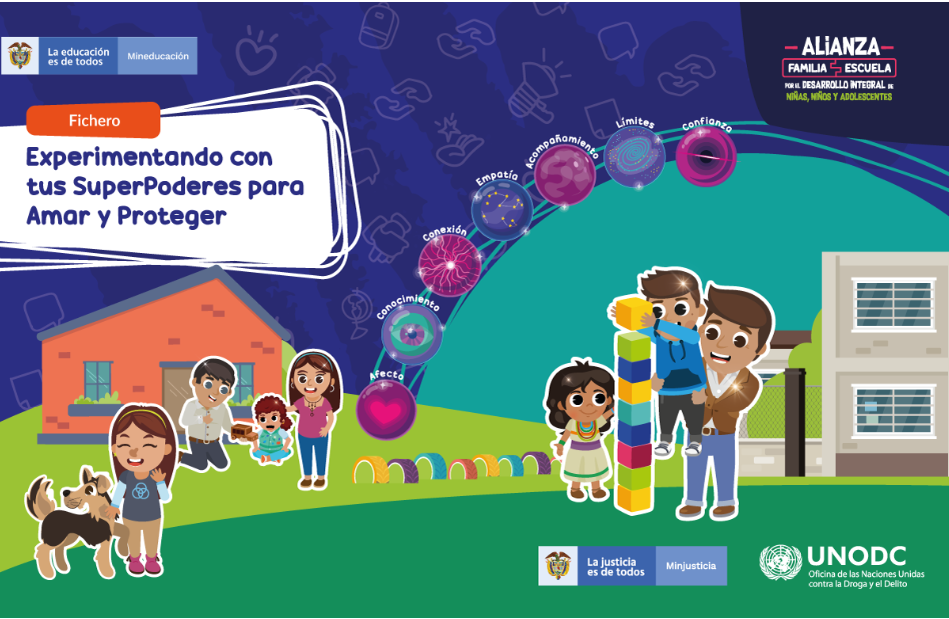 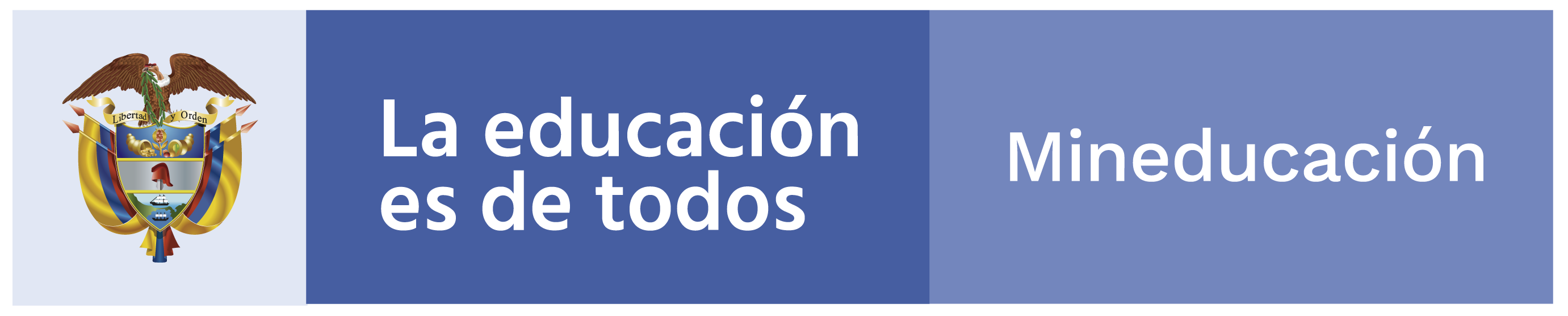 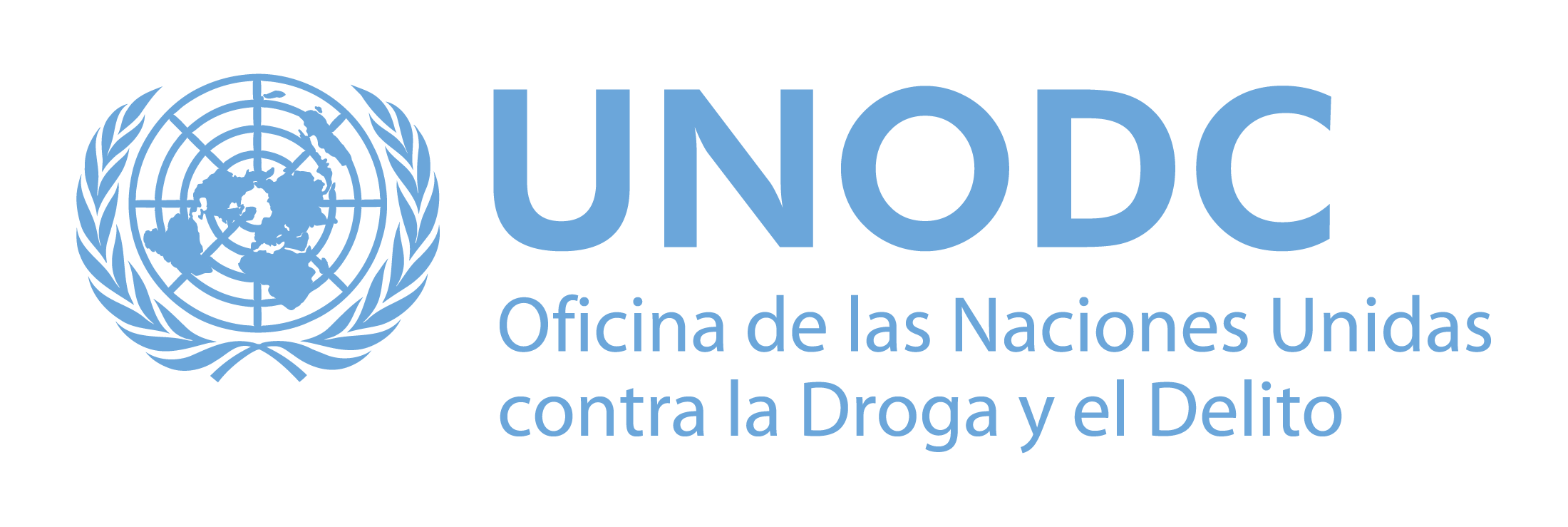 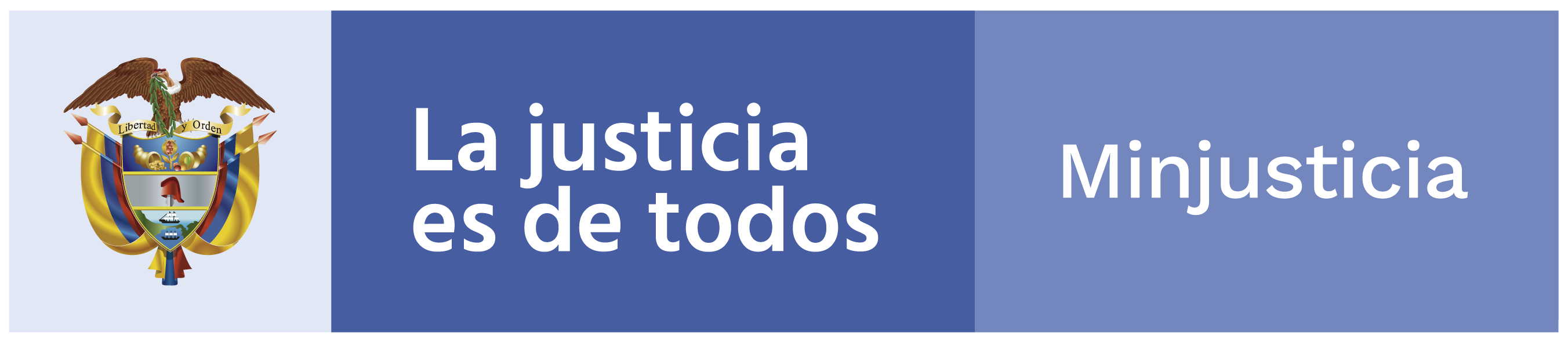 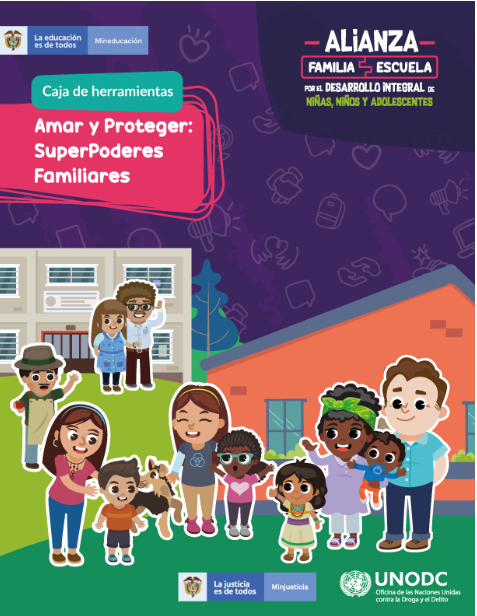 Jornadas de sensibilización y formación

Manejo de emociones
Cuidado y autocuidado
Caja de herramientas: Amar y Proteger: SuperPoderes Familiares.
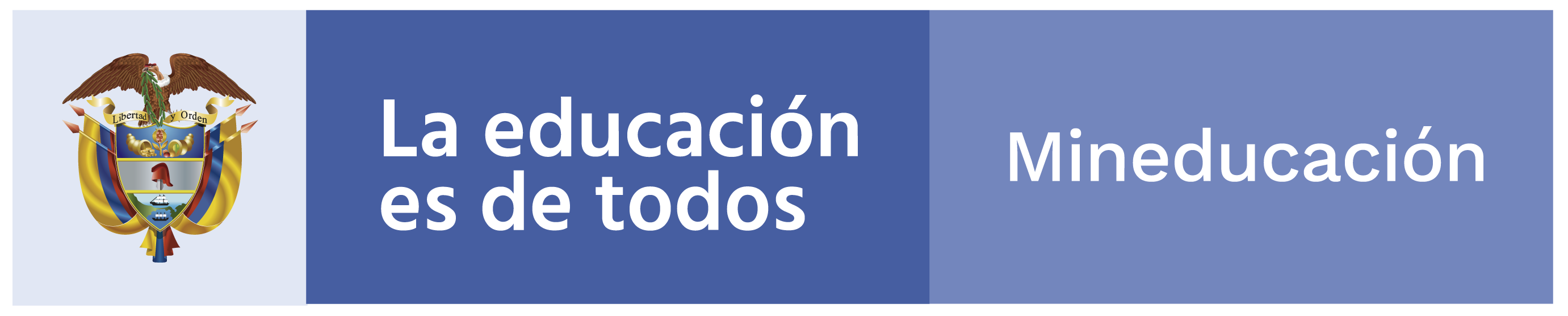 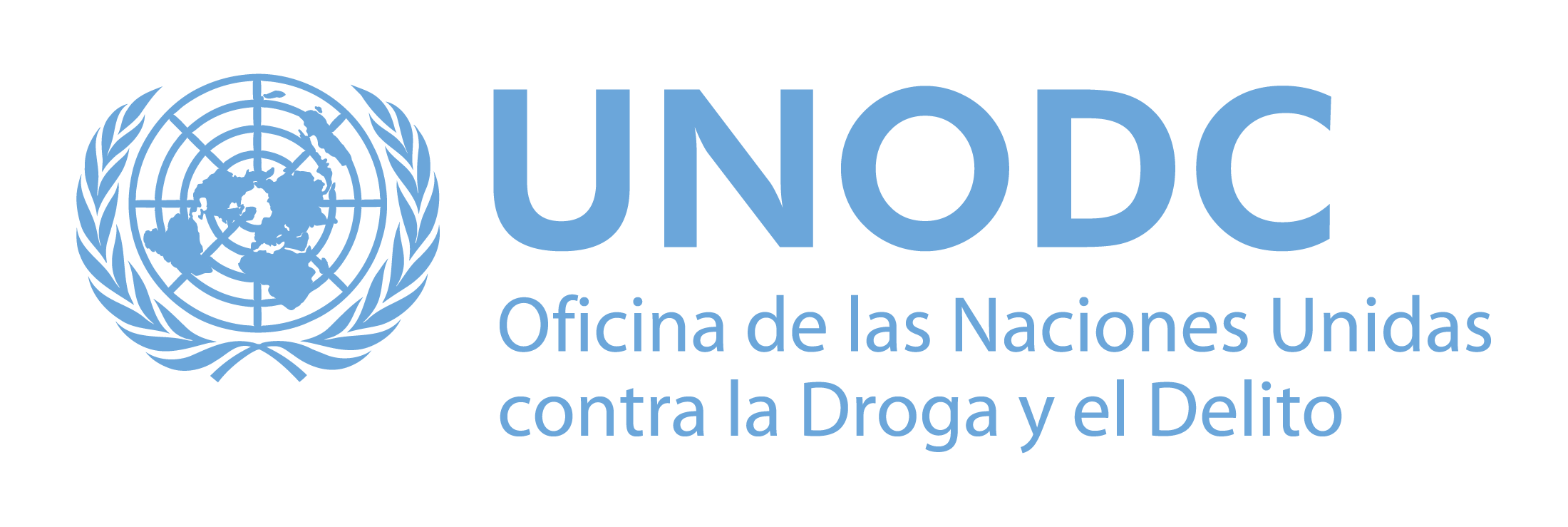 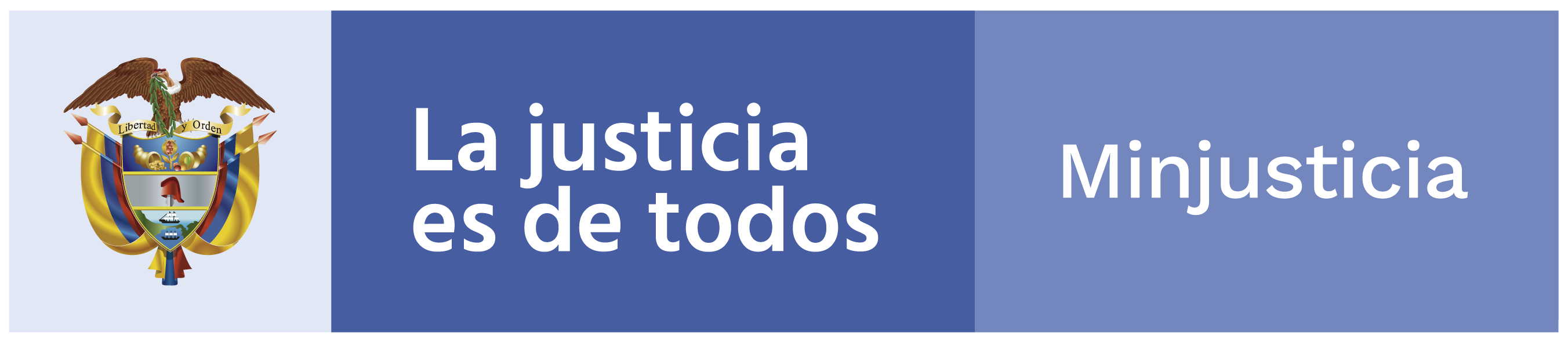 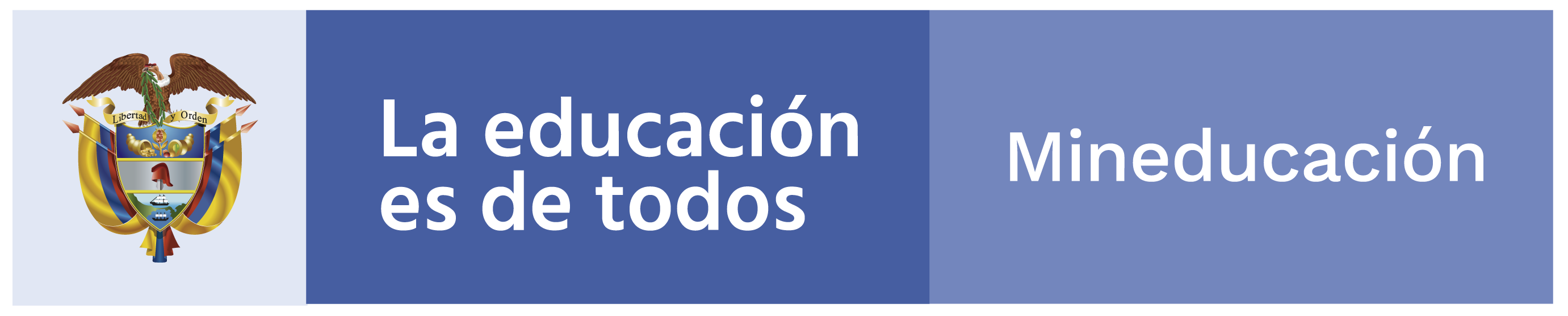 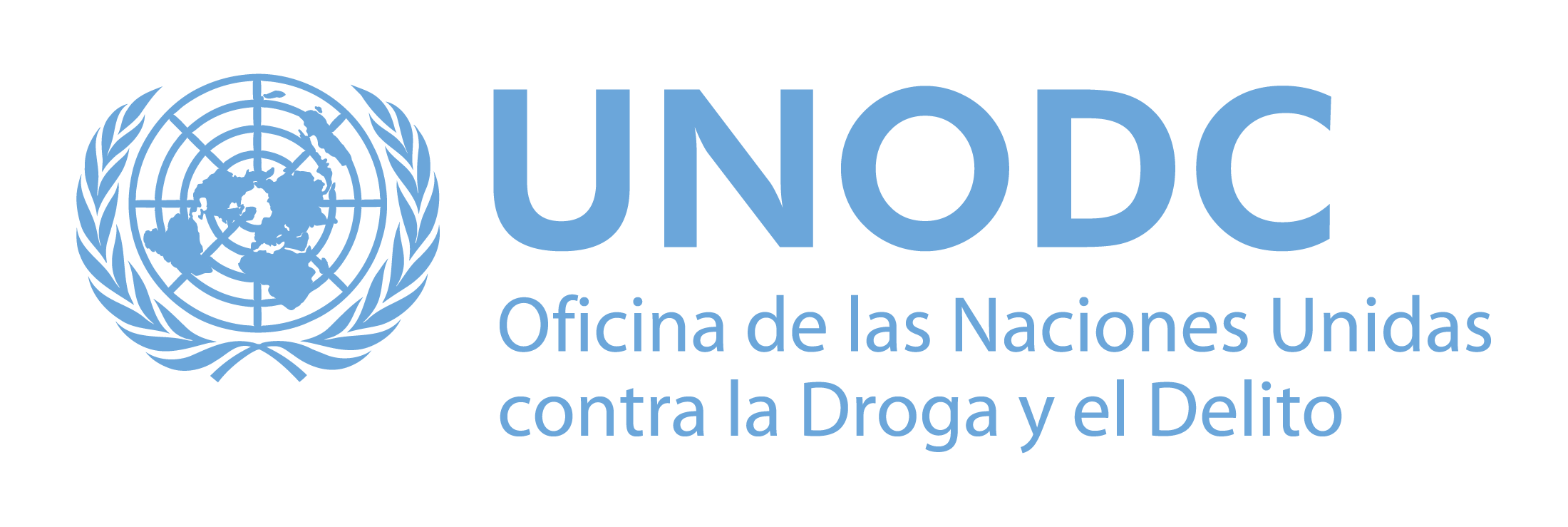